Паспорт библиотечной выставки
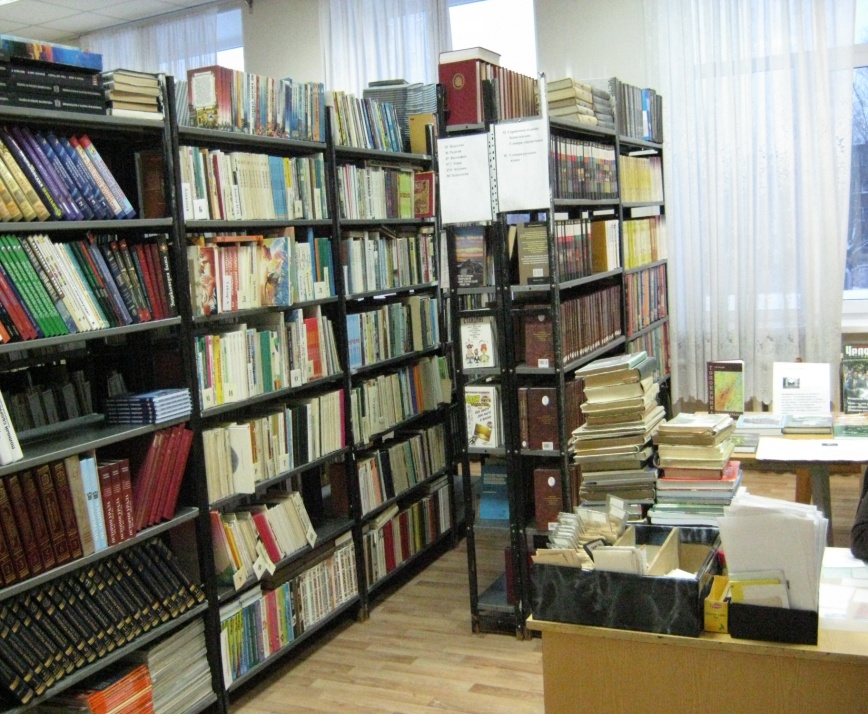 Библиотека Муниципального бюджетного общеобразовательного учреждения  гимназии №63 г. Челябинска   была основана в 1962 г. Библиотека расположена на первом этаже здания гимназии, в левом крыле, занимает  площадь 62,5 кв.м.
В период с 10 ноября по 20 ноября 2014 года  в библиотеке  Муниципального бюджетного общеобразовательного учреждения  гимназии №63 г. Челябинска  проводится книжная выставка
«Путешествие 
в мир открытий»
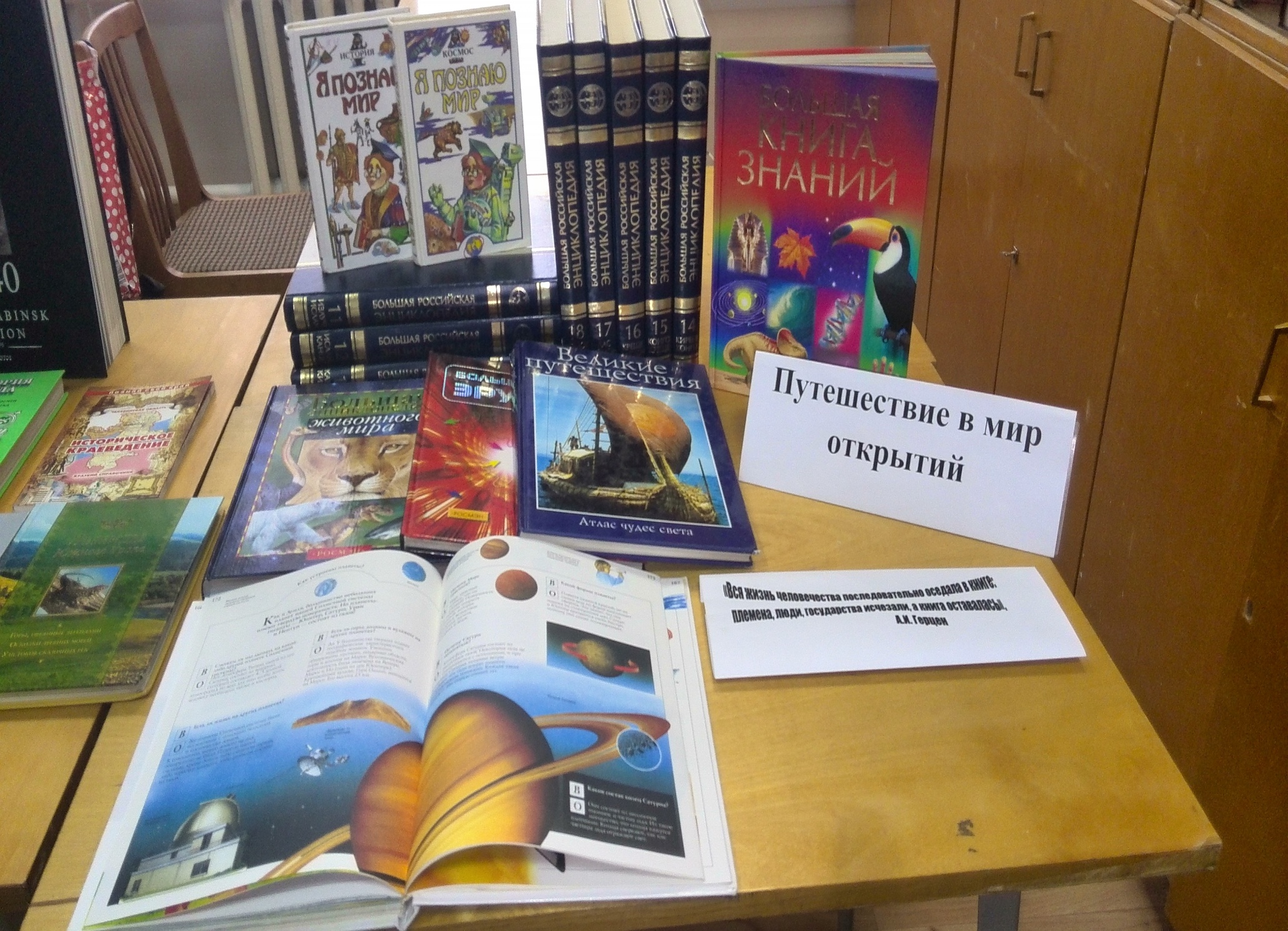 Автор выставки 
 библиотекарь гимназии  
Хисматуллина Лилия Зайнулловна
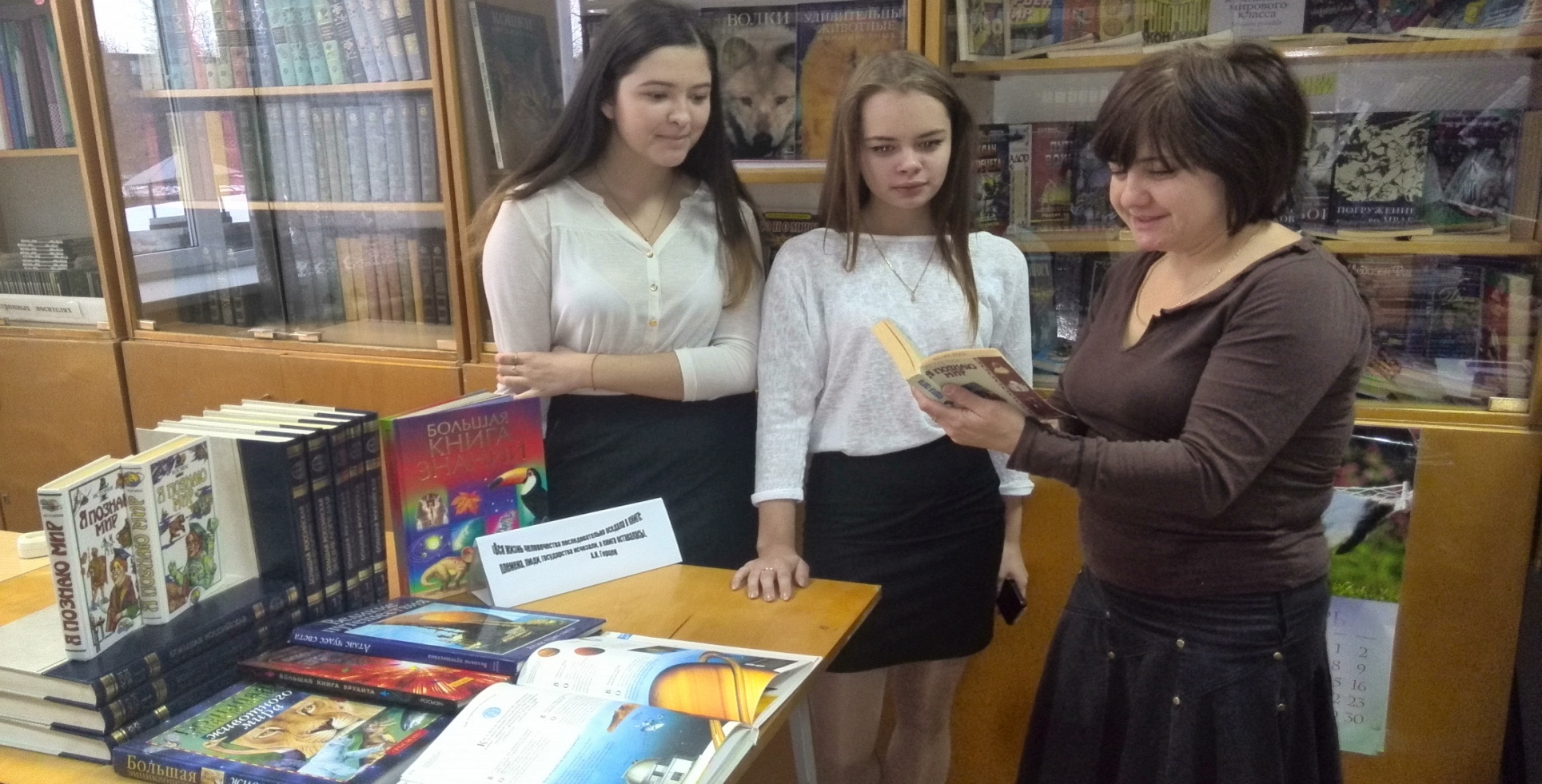 Читательское назначение
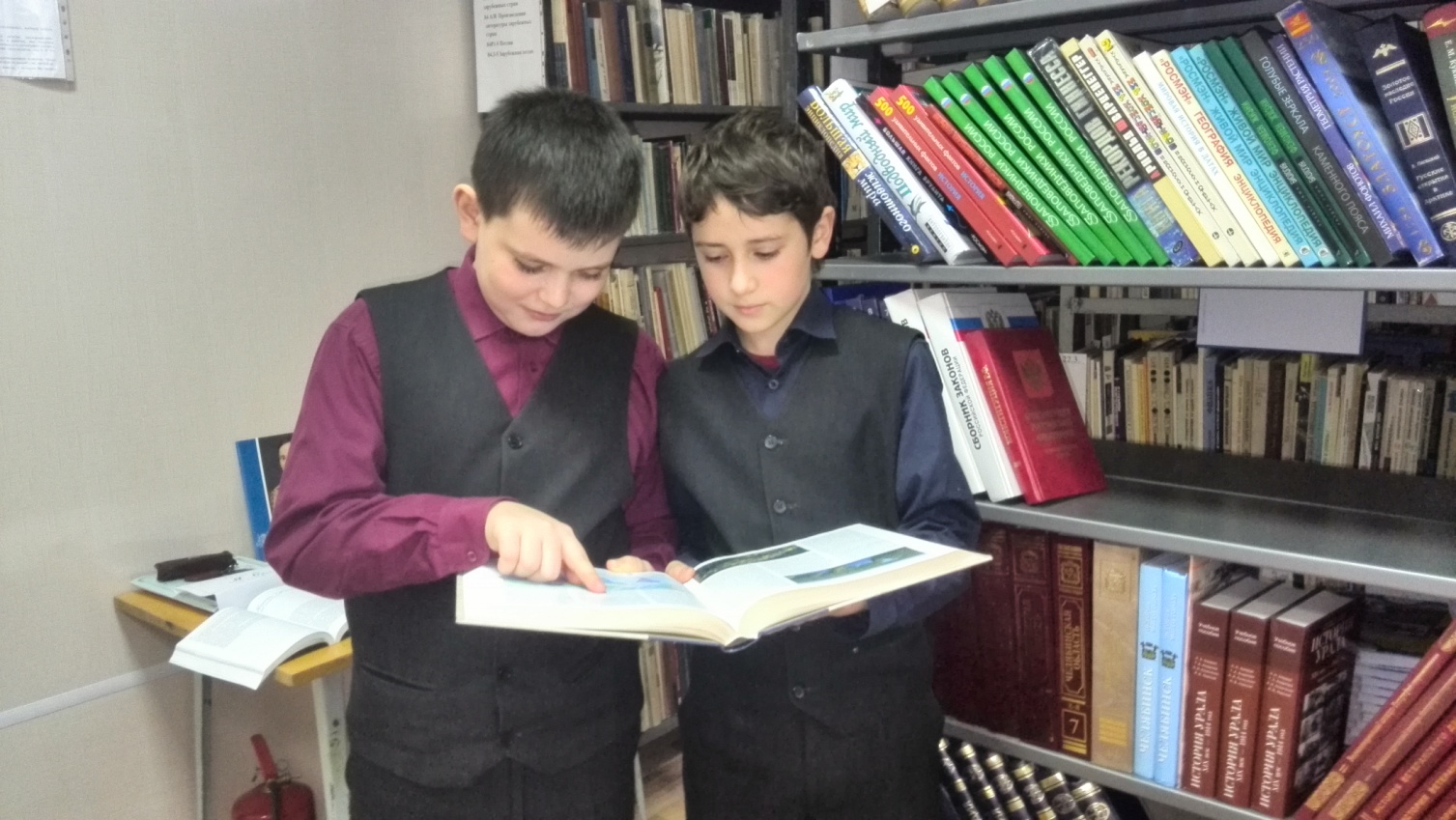 Выставка предназначена  для читателей  среднего и старшего школьного возраста,  учителей, а также заинтересованных родителей
Целевое назначение выставки
активное вовлечение в процесс чтения; 
развитие  познавательных, эстетических  интересов с целью  расширения кругозора
Концепция выставки
понимание необходимости  книги  в современном  мире 
понимание значимости чтения для подрастающего поколения
Цитата: 
«Вся жизнь человечества последовательно оседала в книге: племена, люди, государства исчезали, а книга оставалась»
                         А.И. Герцен
Разделы выставки
Раздел 1.
Научно-познавательная литература об истории создания книги и о людях ее создавших
Раздел 2. 
Материал о пользе и значимости выбора нужных  книг  среди многообразия печатной продукции,  практические советы по руководству детским чтением
Раздел 3. 
Книги  о  книгах, т.е.  очерки, эссе, статьи, высказывания, размышления  писателей о книгах, чтении, книголюбах, читателях, писательском  ремесле, о проблемах чтения, роли чтения в жизни общества
Списки литературы к разделам
Раздел 1. 
Горбачевский  Б.Нить Ариадны.- М: Детская  лит.,1971.-126с.
Горбачевский  Б.Кресты, костры и книги.- М: Советская Россия,1965.-199с.
Горбачевский  Б. Говорящие листки. /Рис Ю.Игнатьева.- М: Детский мир,1960.-83с
Павлов И. Про твою книгу: науч.-популяр.лит./Рис.Б.Буракова. Л.: Детская лит.,
1991.-111с.- (Знай и умей).
Раздел 2. 
Линкова И.Ты и твоя книга.- М.: Просвещение,1975.-142с.
Линкова И., Что может книга (О воспитании трудного подростка).- М.:Знание,1972.-79с.-(Народный университет).
Рожина Л. Книги в твоей семье.- Минск: Народная асвета,1972.-125с.- (Родителям о детях).
Смородинская  М. Чтение юношества.- М.:Знание,1976.-№6.-63с.- (Педагогика и психология).
Чирва А.Книги в твоей дружине.-3-е изд.-М.: Молодая гвардия,1988.-110с.,илл.
Раздел 3.
Вечные спутники: Советские писатели о книге, чтении, библиофильстве/Сост.А.Блюм.-М.:Книга,1983.-223с.
Рат-Вег Иштван. Комедия книги.- М.:Книга,1982.-542с.-илл.
Уральский библиофил: сборник./Ред.,сост. Ю. Горбунов.- Челябинск: Юж.-Урал.кн.изд.,1989.-288с.-илл.
Человек читающий. Писатели ХХ века о роли книги в жизни человека и общества/ Сост.С.Бэлза. – М.: Прогресс,1983.-453с.-илл.
Необходимые оформительские средства
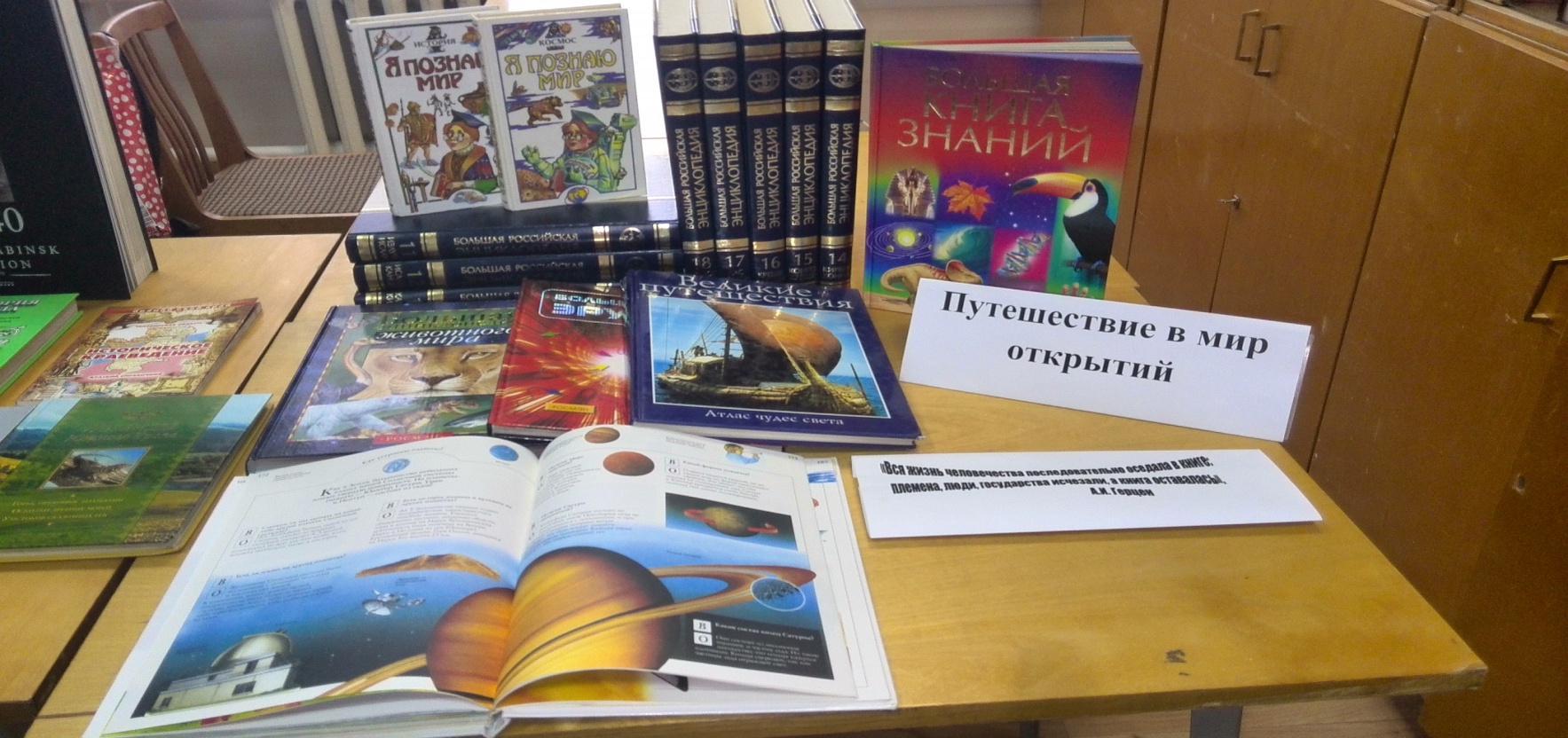 При оформлении выставки были использованы цветовые решения  основного заголовка, объемные формы при написании  заголовка, цитаты, фигурное размещение книжного и иллюстративного материала.
Средства рекламы выставки
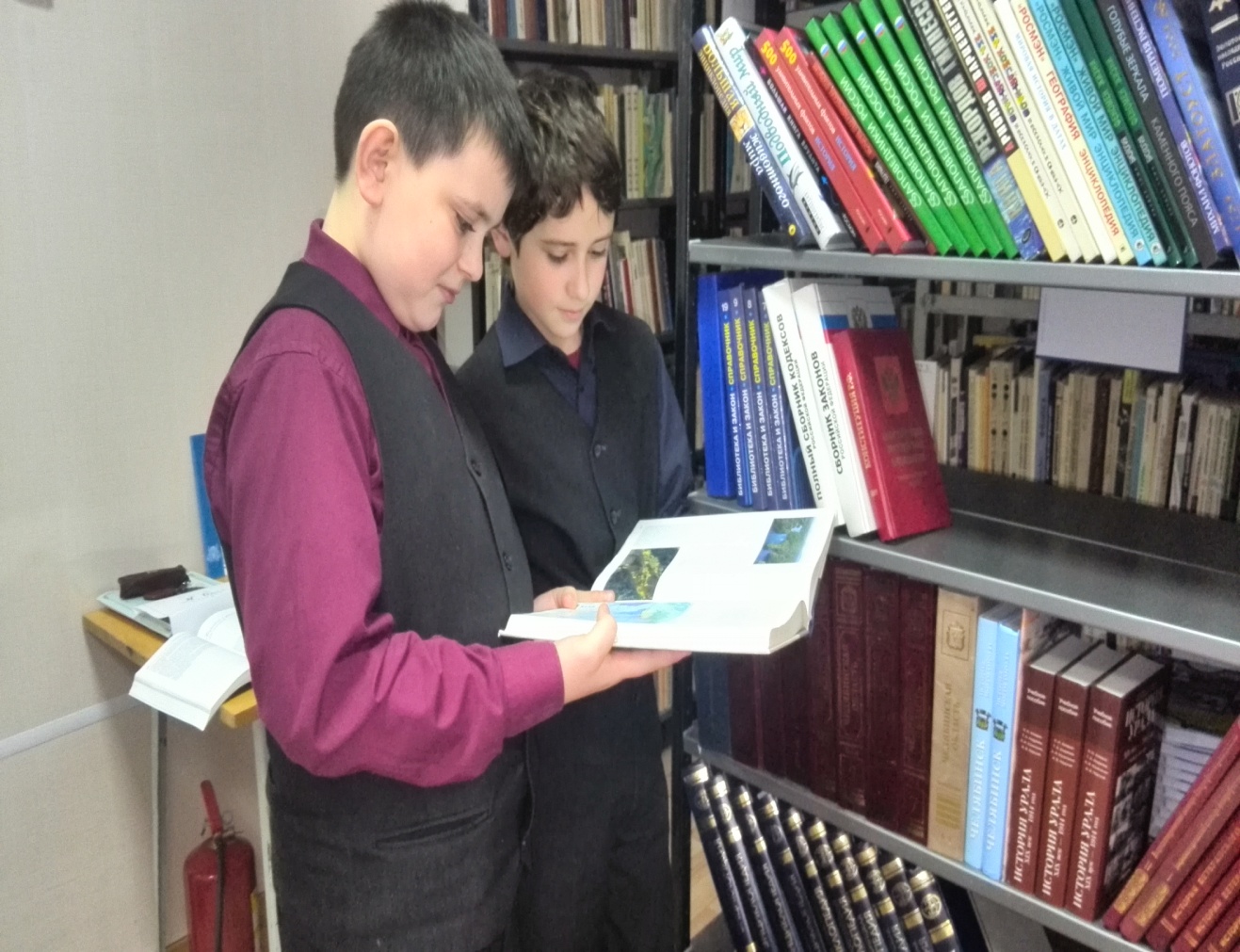 Предварительное информирование читателей  библиотеки  о сроках прохождения выставки. Проведение обзора у книжной  выставки.
Сопутствующие мероприятия
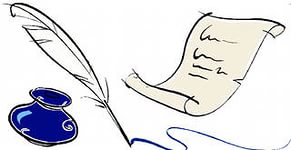 Библиотечный  урок по  теме «Путешествие в мир открытий»;
 анкетирование по читательским предпочтениям  познавательной и  художественной литературы  среди учащихся среднего и старшего  возраста;
книжно-иллюстративная выставка, посвященная дню славянской письменности и культуры и познавательная беседа-викторина «Откуда слово зародилось» (2015-2016 учебный год)
Оценка эффективности книжной выставки
Выставку посетили 400 учащихся гимназии с 5 по 11 класс, педагоги кафедры обществоведческих дисциплин, родители 5-х классов. 
В рамках работы выставки выдано 105 различный справочных изданий, в том числе энциклопедий. Выставка вызвала неподдельный интерес у учащихся 5-6 классов. 
«Выставка  «Путешествие в мир открытий» - эта выставка справочных изданий, где представлены отраслевые энциклопедии, Большая Российская Энциклопедия, справочники « Я познаю мир», пособия для дополнительных занятий в школе, периодически предлагаемая  читателю, является незаменимой в  написании школьных сочинений, рефератов, докладов, поэтому  она интересна не только учащимся, но также учителям и родителям», - О.С.Тезикова, заместитель директора по учебно-воспитательной работе.